LEWIS ELECTRON STRUCTURE
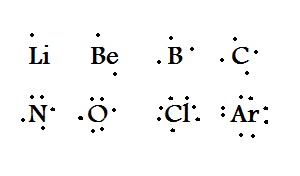 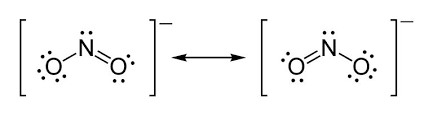 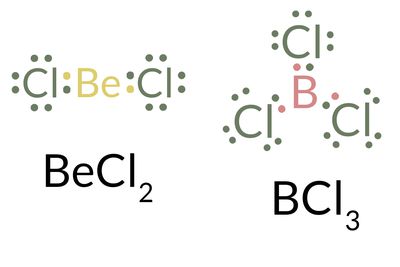 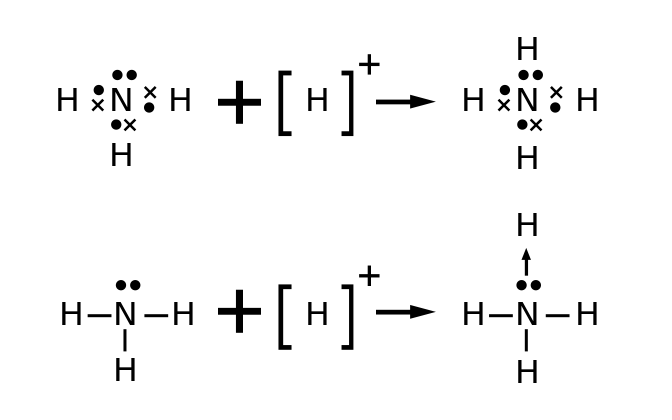 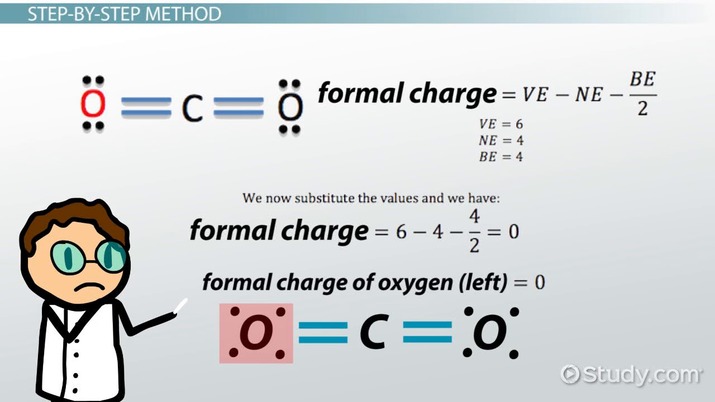 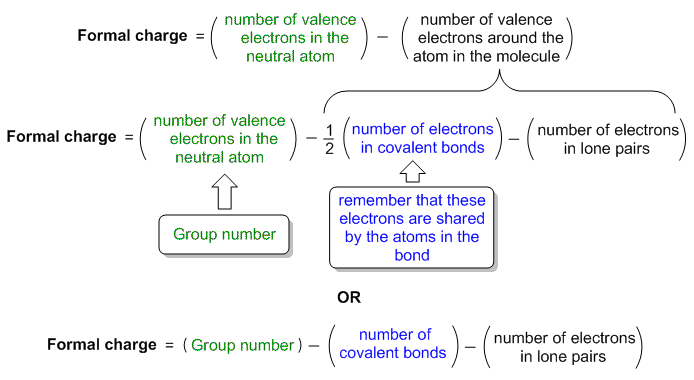 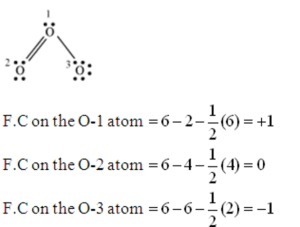 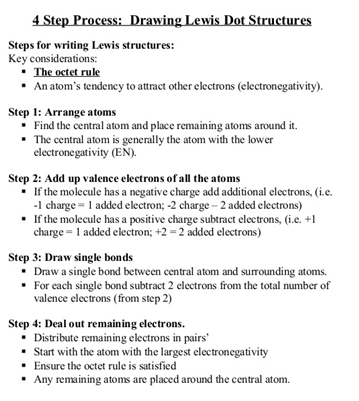 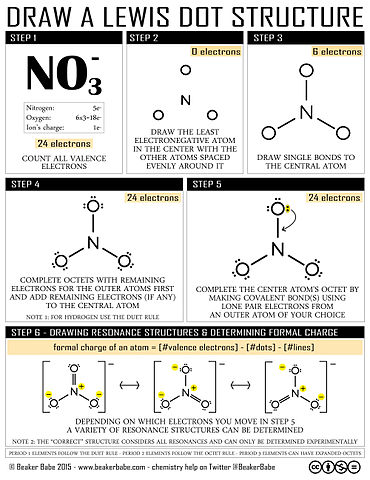 DRAWBACKS OF OCTET RULE
EXPANDED OCTET
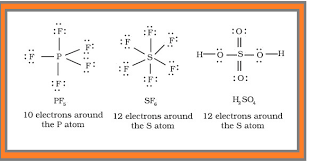 ODD ELECTRON PAIR
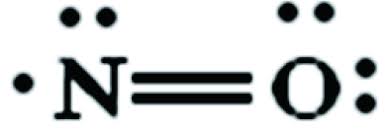 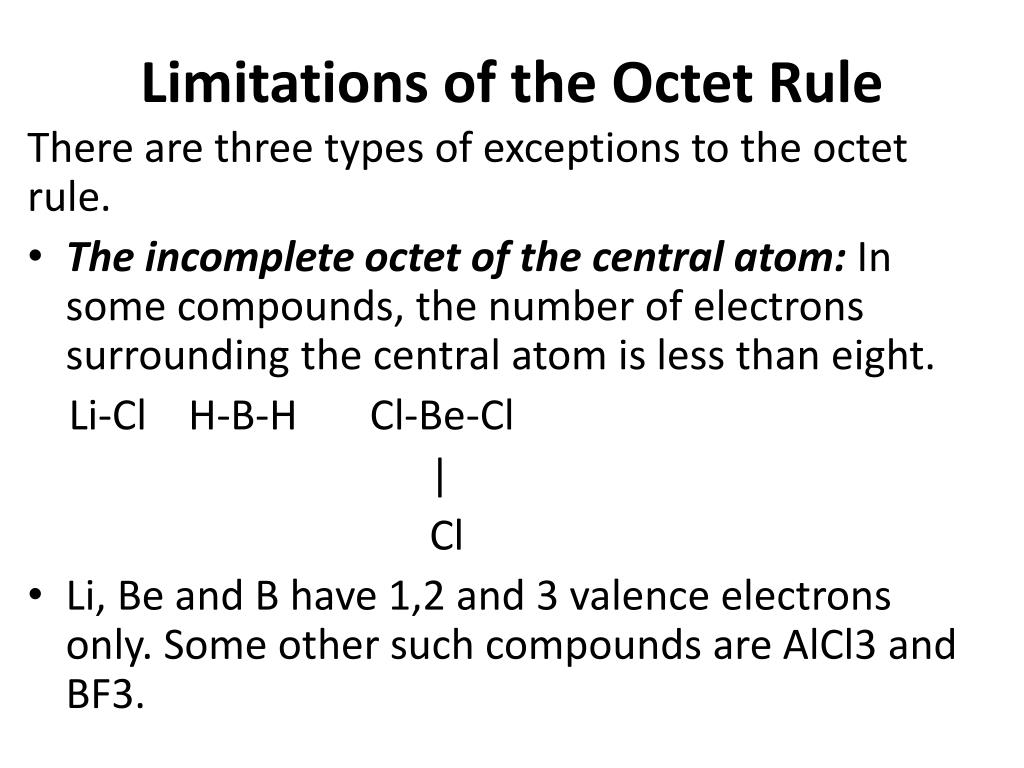 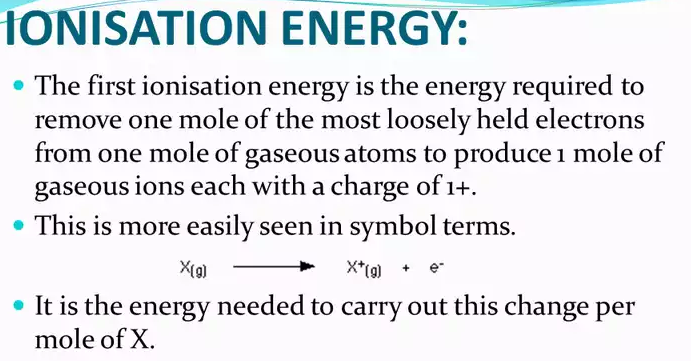 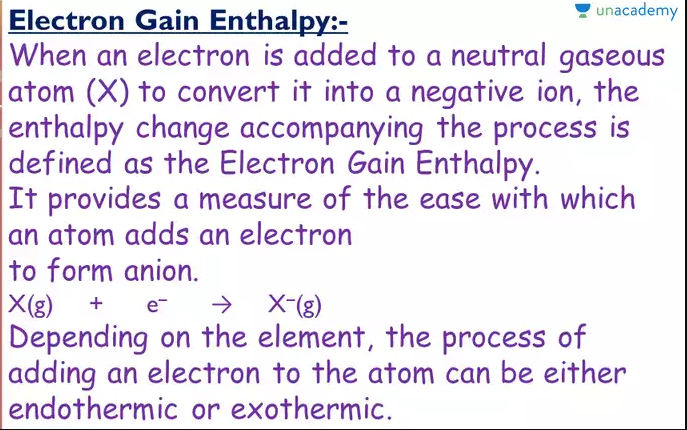 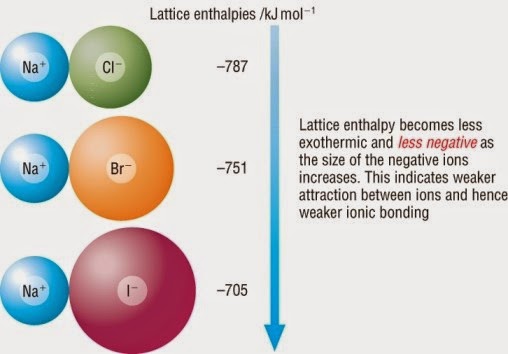